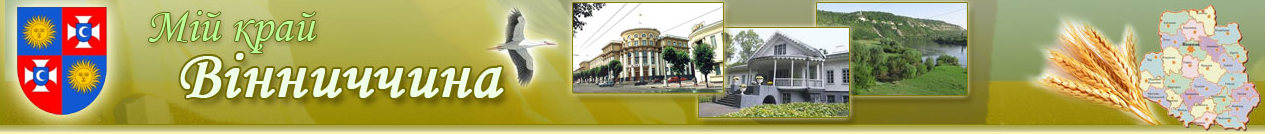 Гордість Вінниччини
Вінницька область є досить популярним містом серед  туристів. Тут збереглося досить багато старовинних садиб, замків, маєтків, прекрасних садово-паркових ансамблів, святинь, а також різноманітних музеїв. Сьогодні ж Вінницю називають маленькою Європою з багатою та дивовижною історією
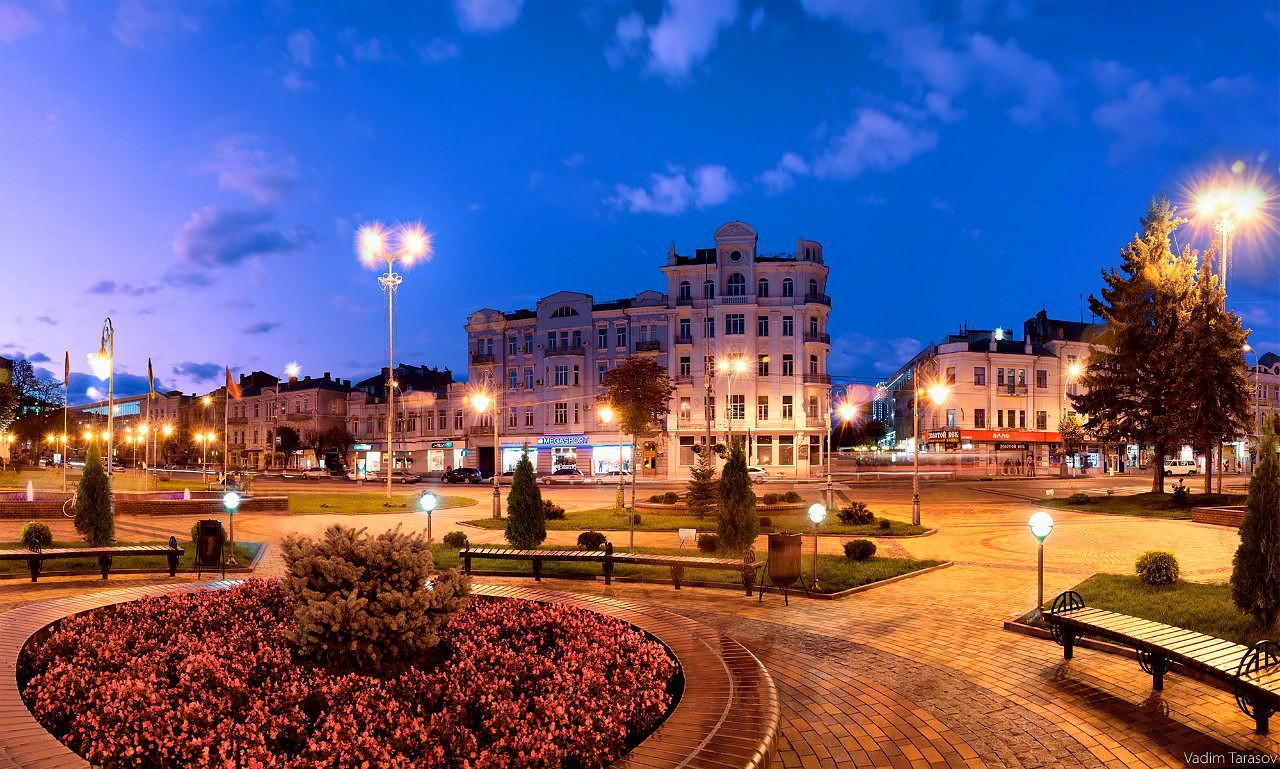 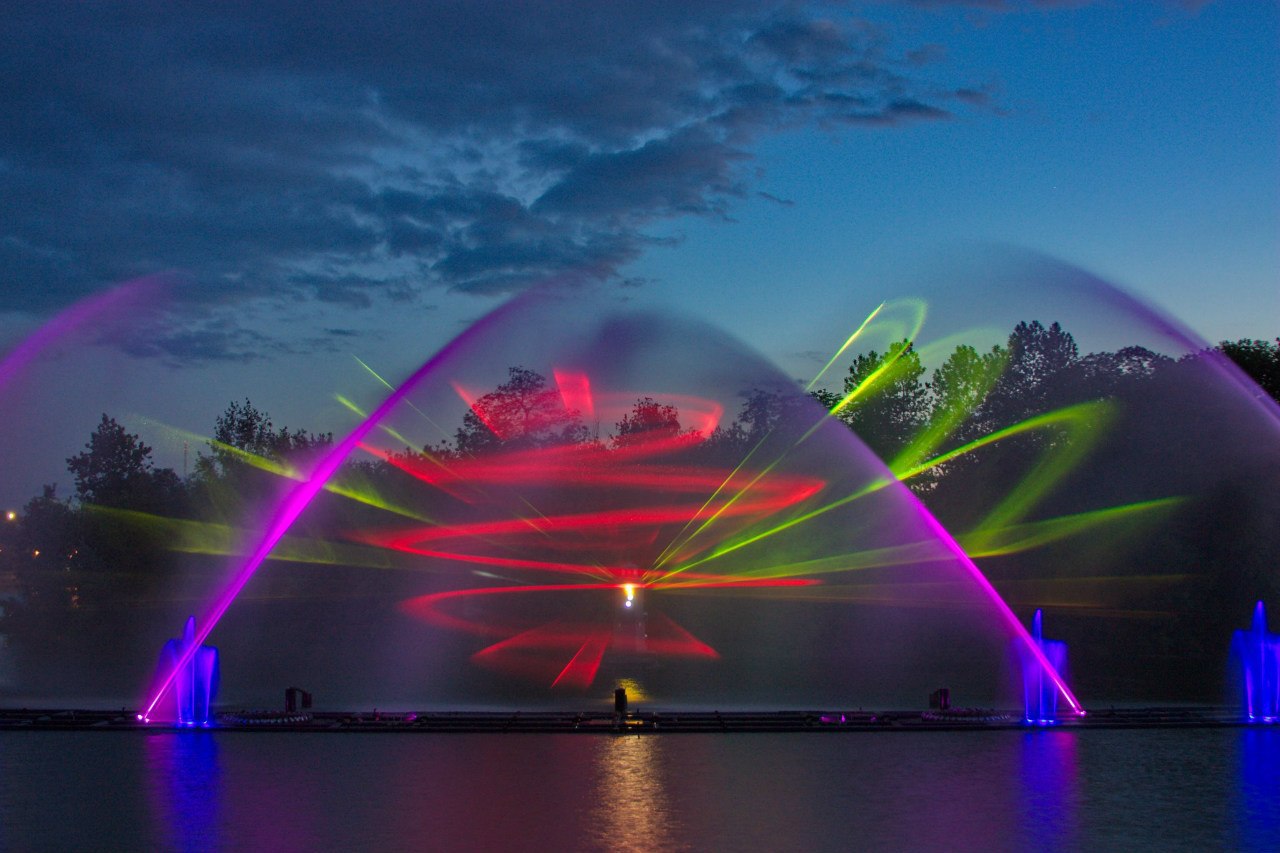 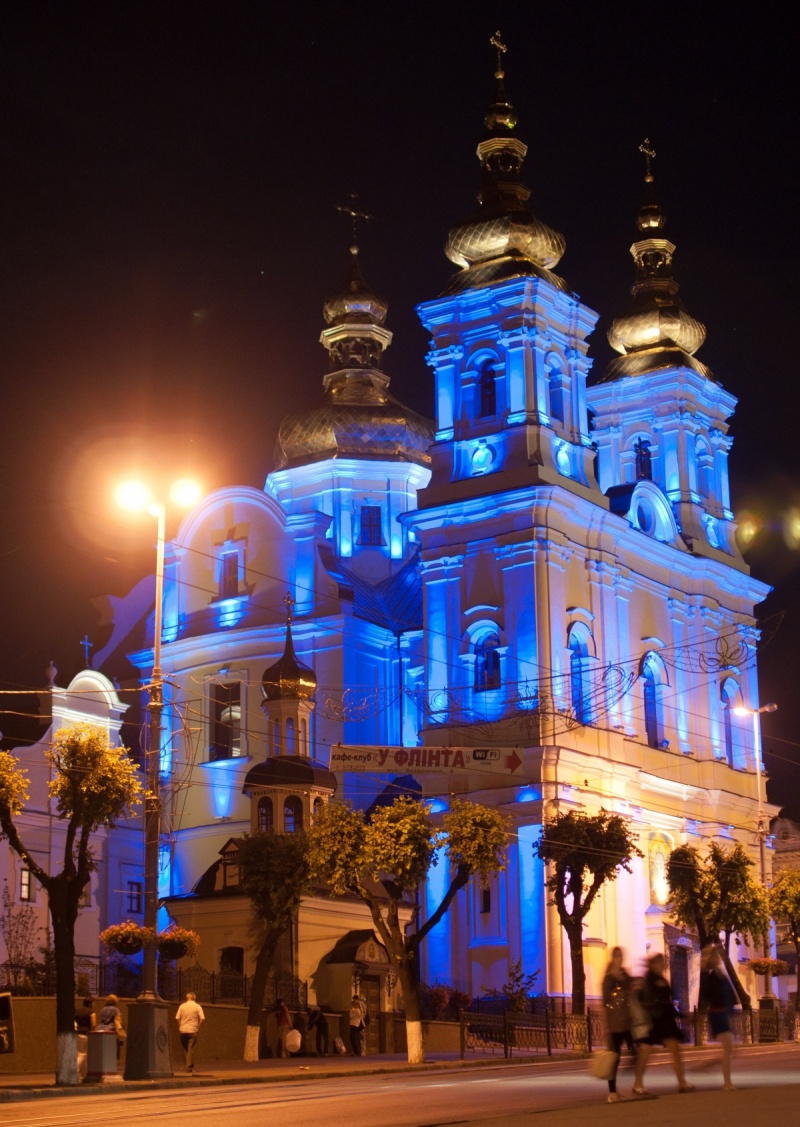 Вінниця - одне з найстаріших міст України. Площа міста складає 60 км2. Населення - 390 тис. Чоловік.
 	Понад 600 років стоїть він на мальовничих берегах Південного Бугу. Історія Вінниці - це частина історії правобережної України. Вона нерозривно пов'язана з історичним развітеіем всього українського народу, з його економікою, культурою, з його боротьбою проти чужоземних загарбників.
 	Місто дуже багате пам'ятками, єзуїтськими монастирями, краєзнавчими музеями зі скелетомами мамонтів, Преображенський монастир, Храм Пресвятої Діви Марії Ангельської, садиба-музей основоположника польової медицини Пирогова, обласний краєзнавчий музей та інших не менш цікавих історичних місць.
	 У наші дні Вінниця - це один з найбільших промислових і культурних міст України, центр Вінницької області і Подільського економічного району. У теплу пору року улюбленим місцем відпочинку вінничан та гостей міста є перлина Поділля - Південний Буг. Люблять жителі Вінниці відпочивати в зеленому оздобленні міста - парках і скверах. Вінницю за свою мальовничість і красу називають "Малим Києвом"
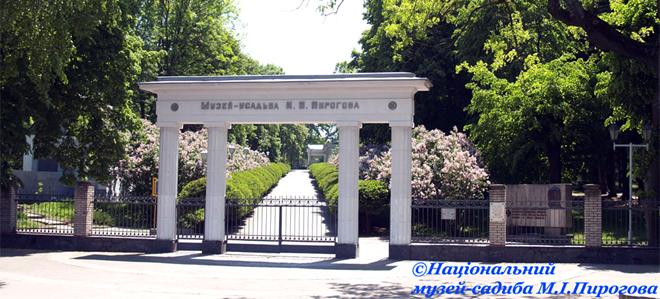 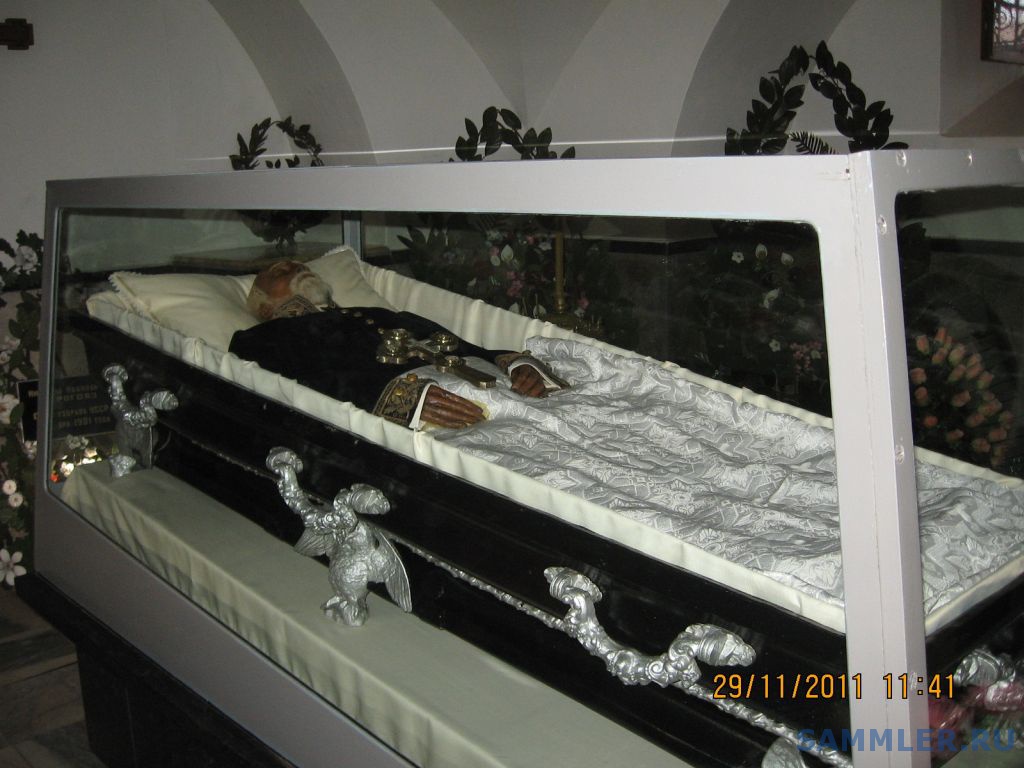 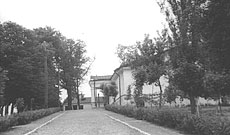 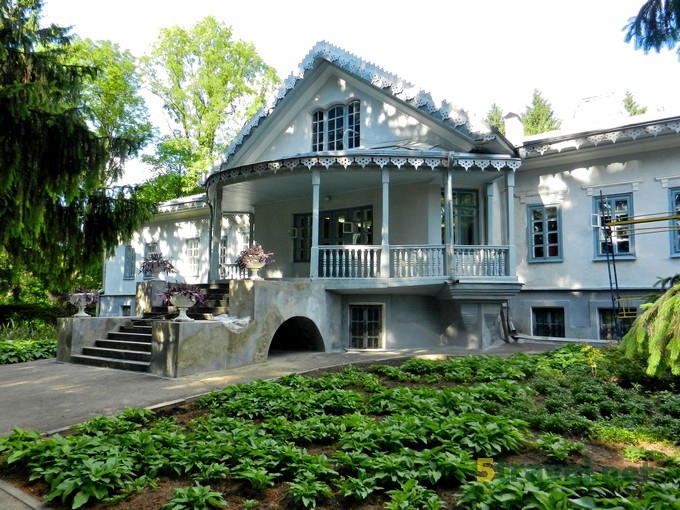 1949 рік
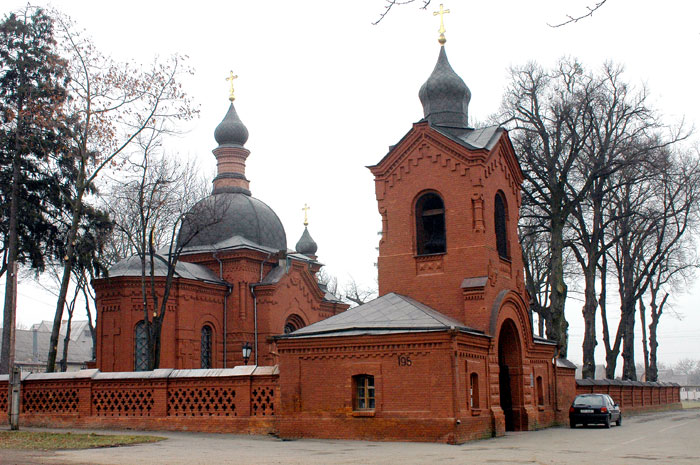 2016 рік
2016 рік
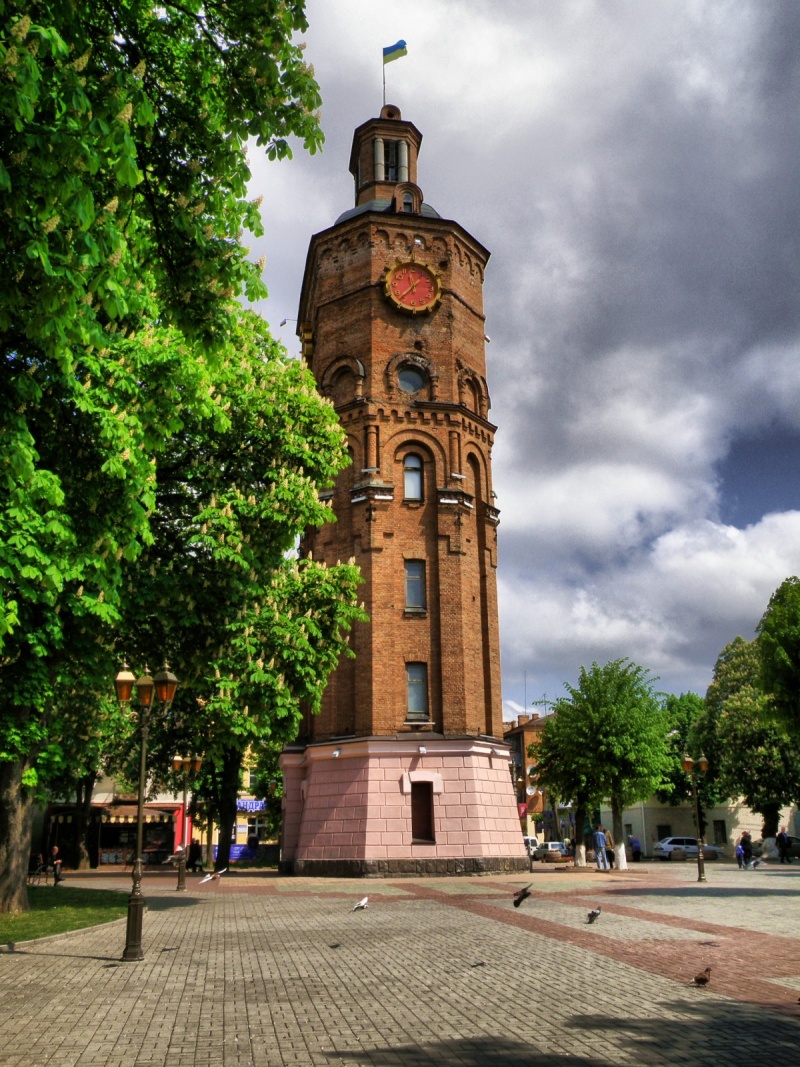 ВОДОНАПІРНА ВЕЖА – 

ПОЖЕЖНА КАЛАНЧА
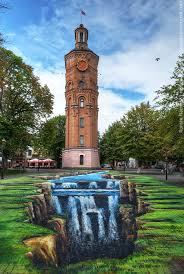 СТАВКА ГІТЛЕРА ВЕРВОЛЬФ
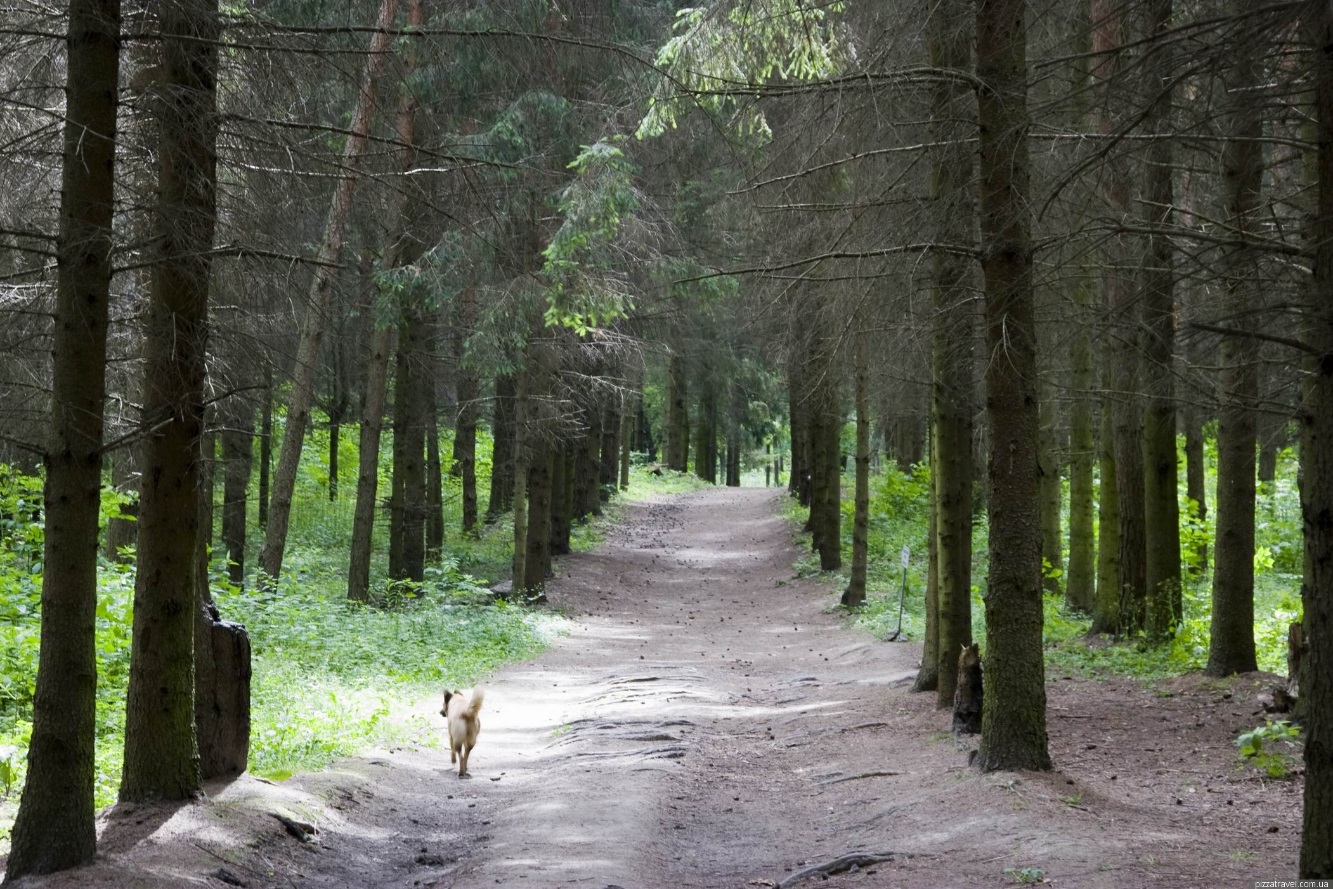 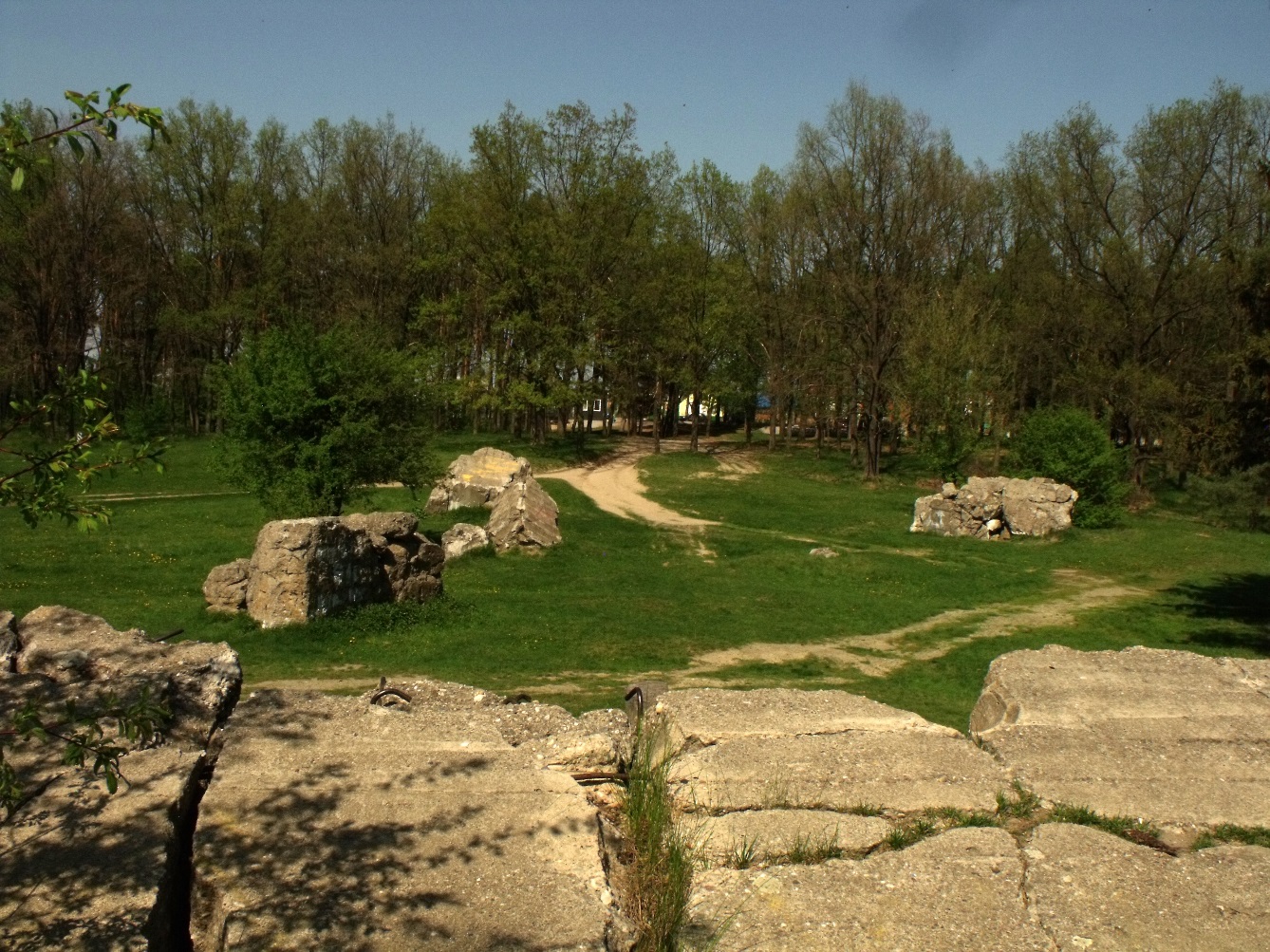 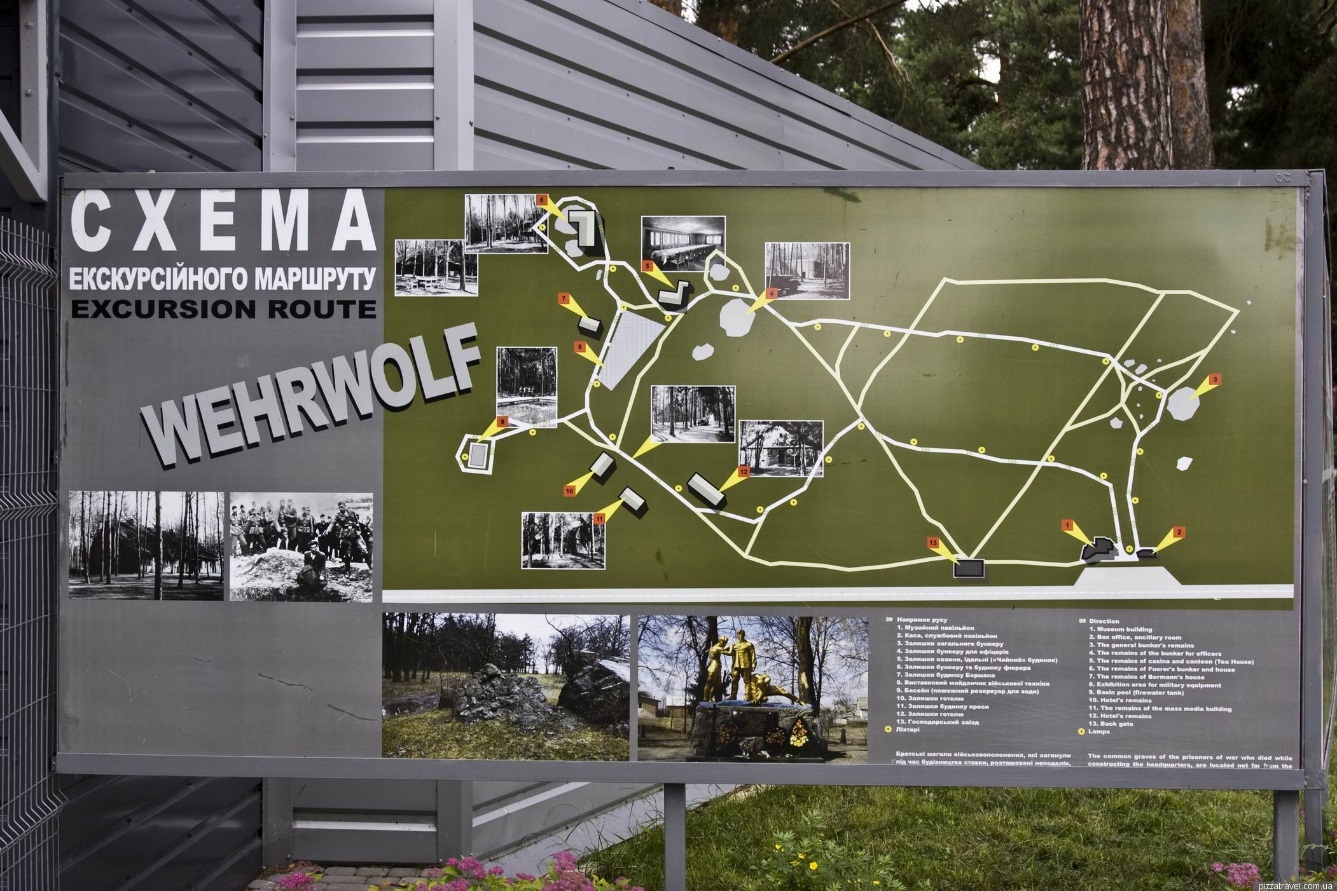 ВІННИЦЬКИЙ ОБЛАСНИЙ КРАЄЗНАВЧИЙ МУЗЕЙ
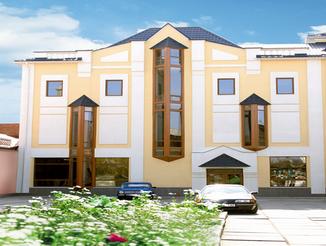 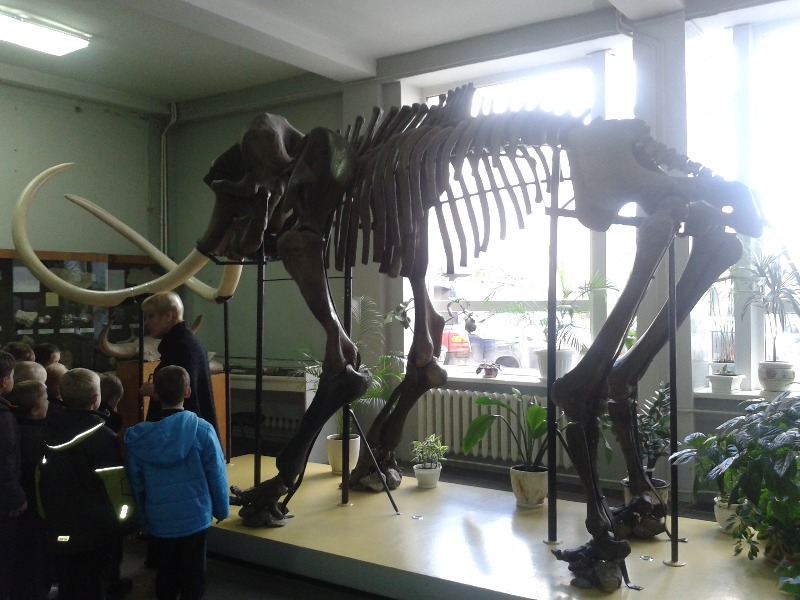 В Вінницькому музеї – «Мій рідний край – Поділля» зберігаються знаряддя 
Праці, які були знайдено на території Вінниччини, якими працювали первісні 
люди  в добу енеоліту.
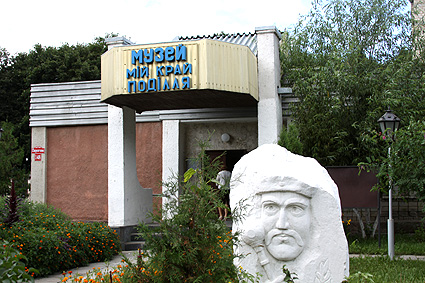 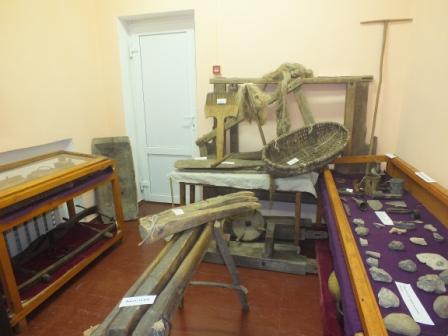 ВІННИЦЬКІ МУРИ
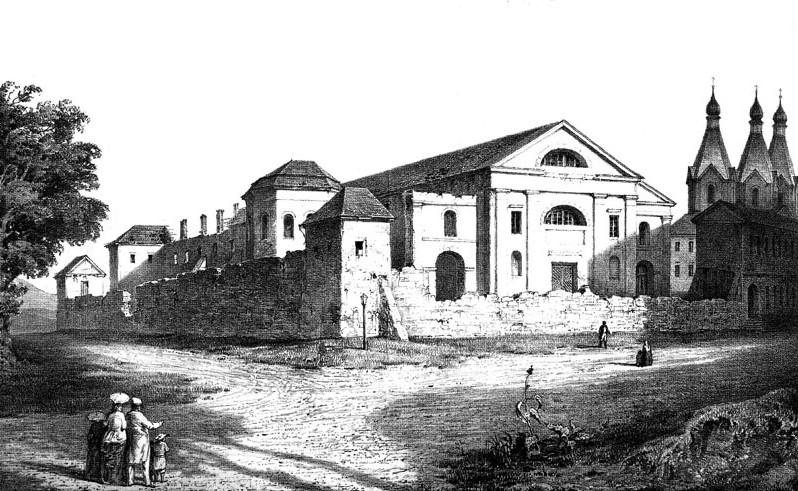 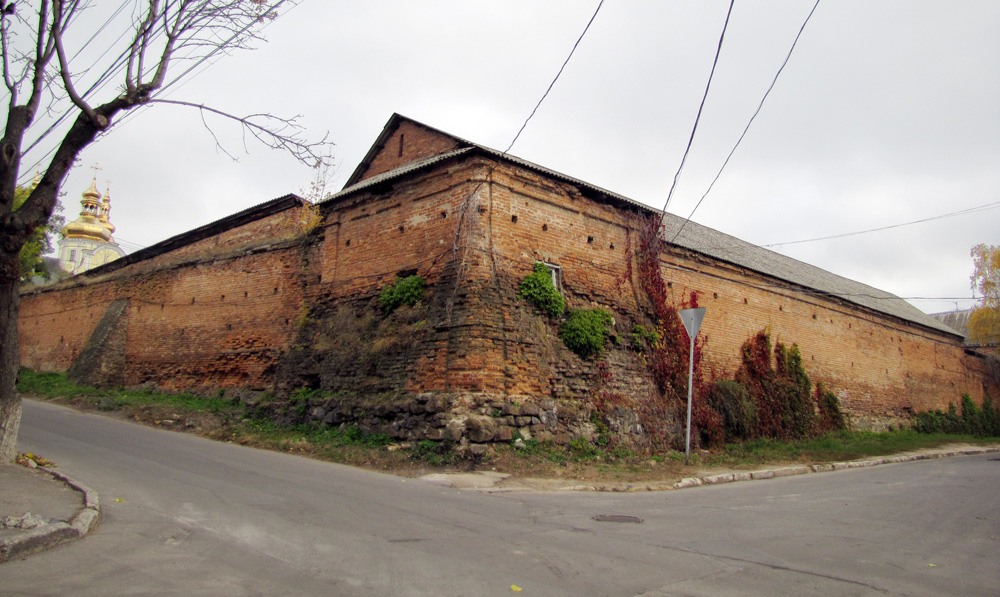 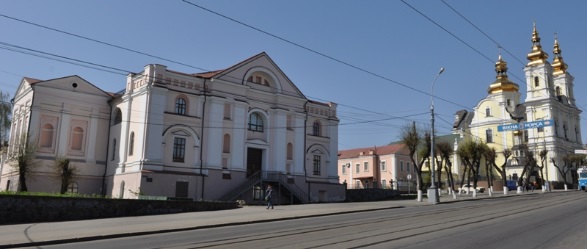 ПРЕОБРАЖЕНСЬКИЙ СОБОР
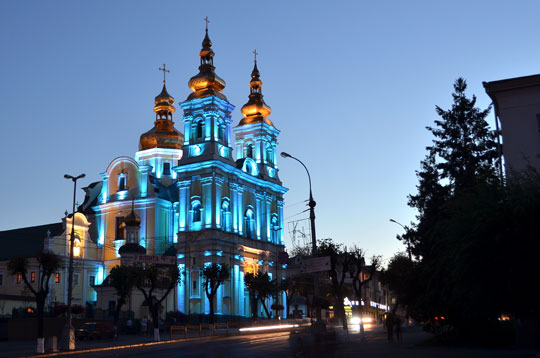 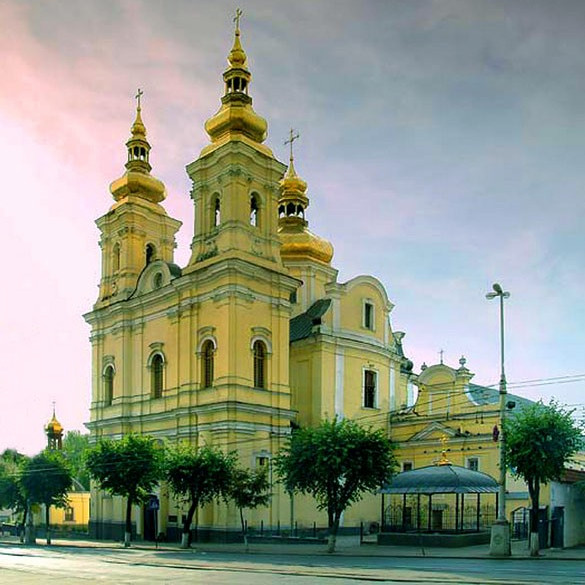 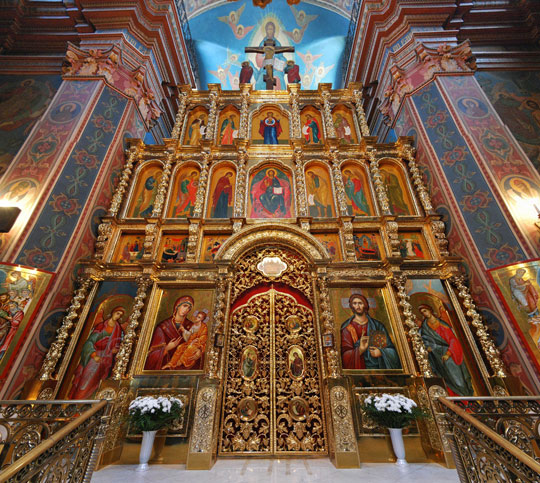 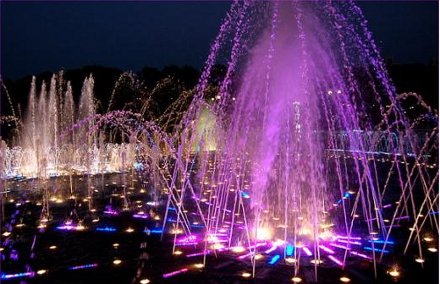 ВІННИЦЬКИЙ ТАНЦЮЮЧИЙ ФОНТАН «ROSHEN»
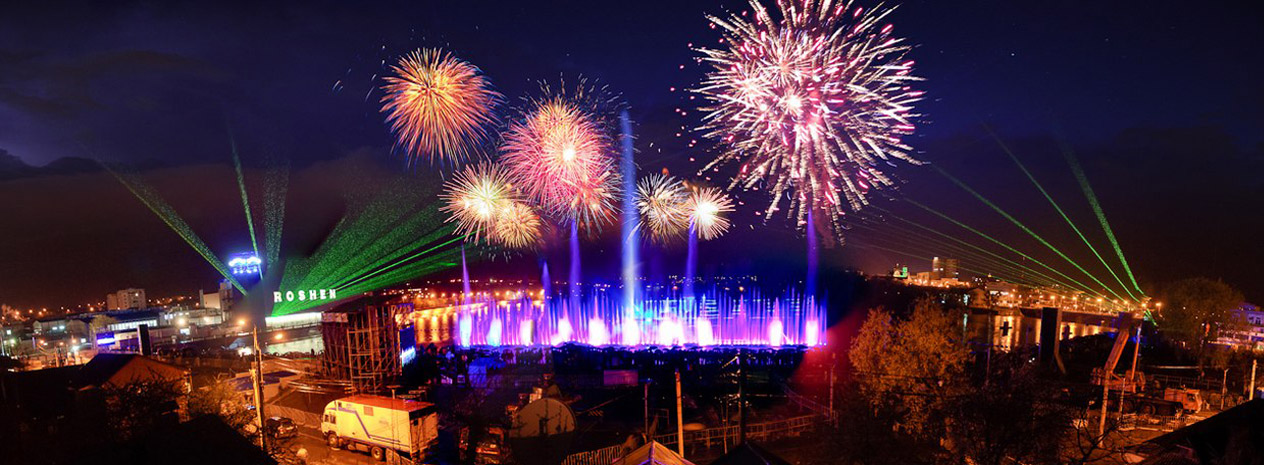 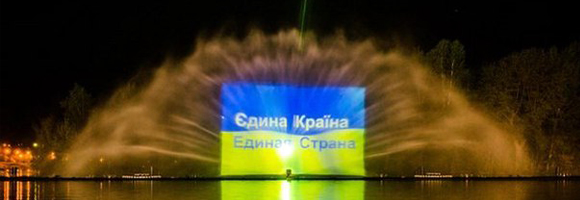 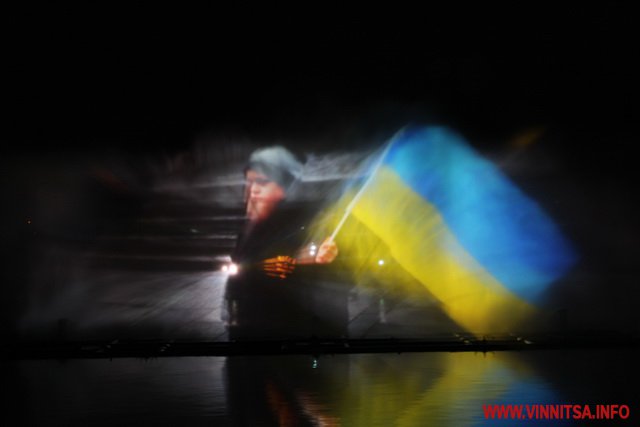 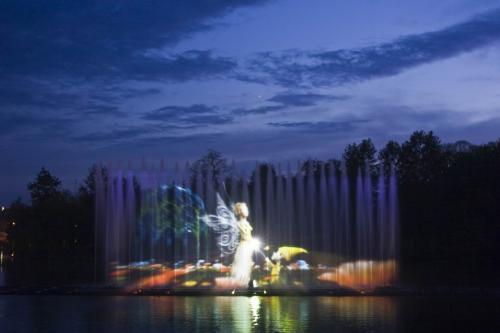 ЗАЗИРНИ В МАЛЕНЬКУ ЄВРОПУ ВЖЕ ЗАВТРА. ВІННИЦЯ ЧЕКАЄ НА ТЕБЕ!!
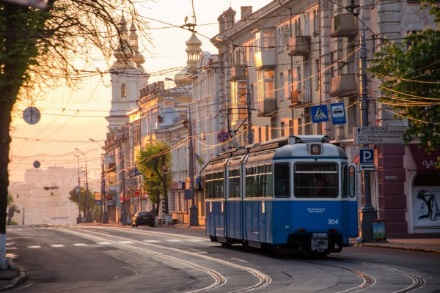 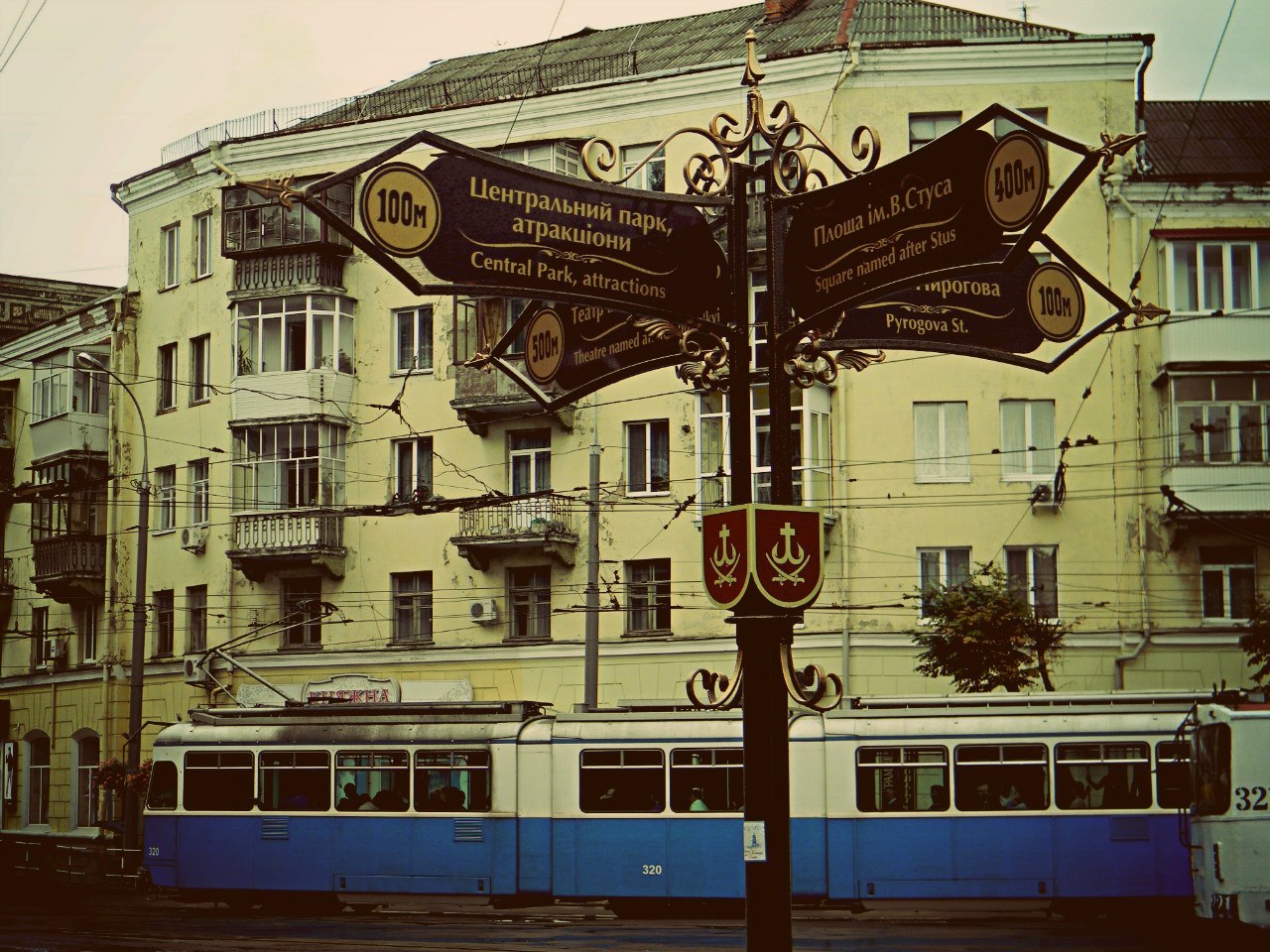 ДЯКУЮ ЗА УВАГУ!!
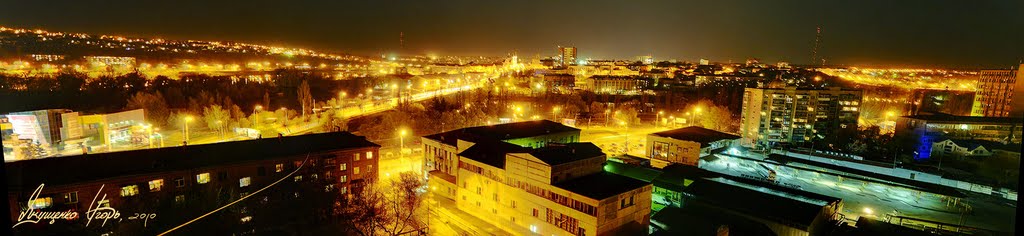